Welcome TO all
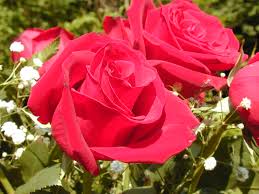 Teacher’s Identity
Rafiqul Islam
               B.A (Hons), M.A (English)
Lecturer in Enghlish
Cell:01748906711
      E-mail: 
prof.rafiqulislam1981@gmial.com
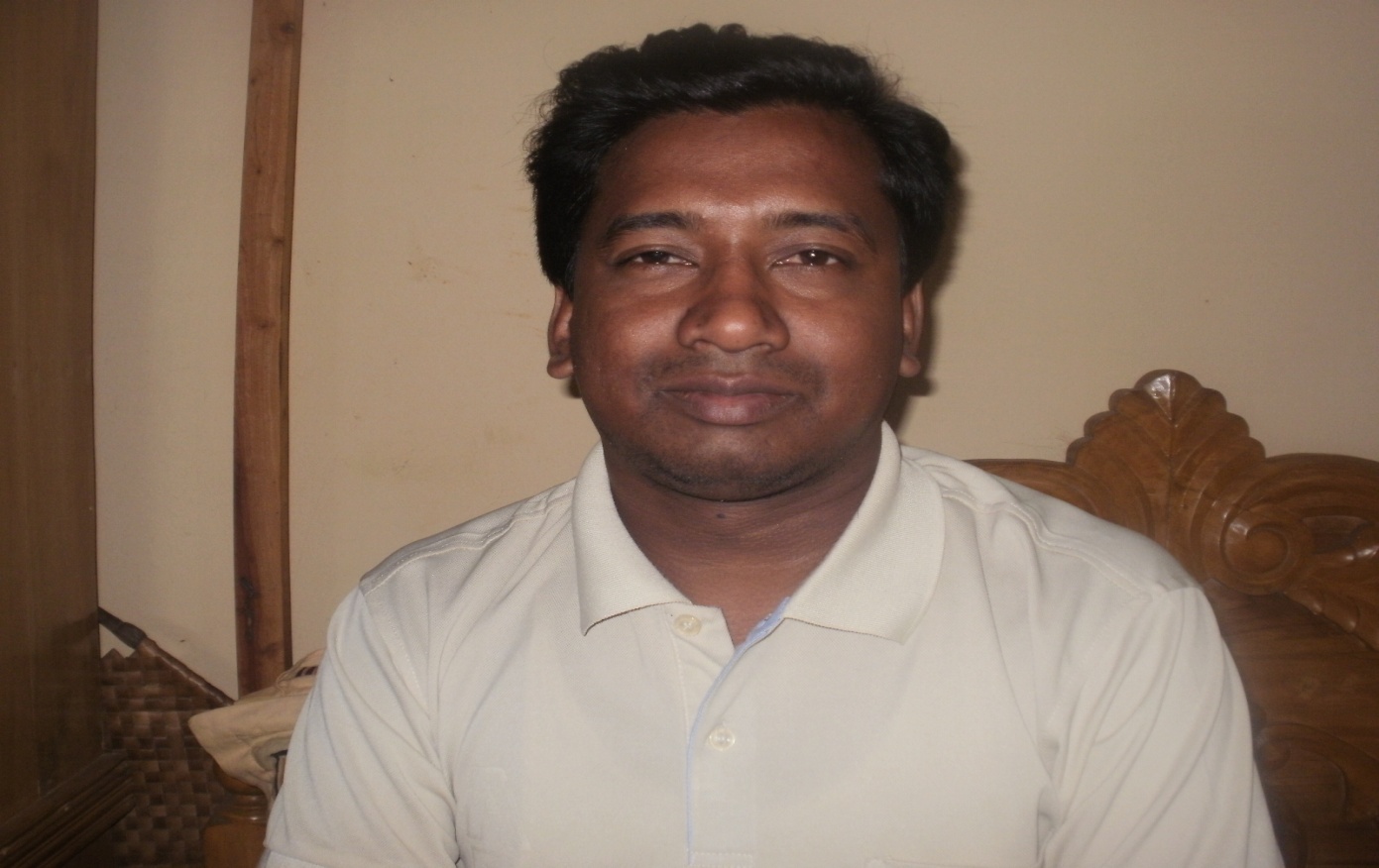 Map of divided Indian sub-continent
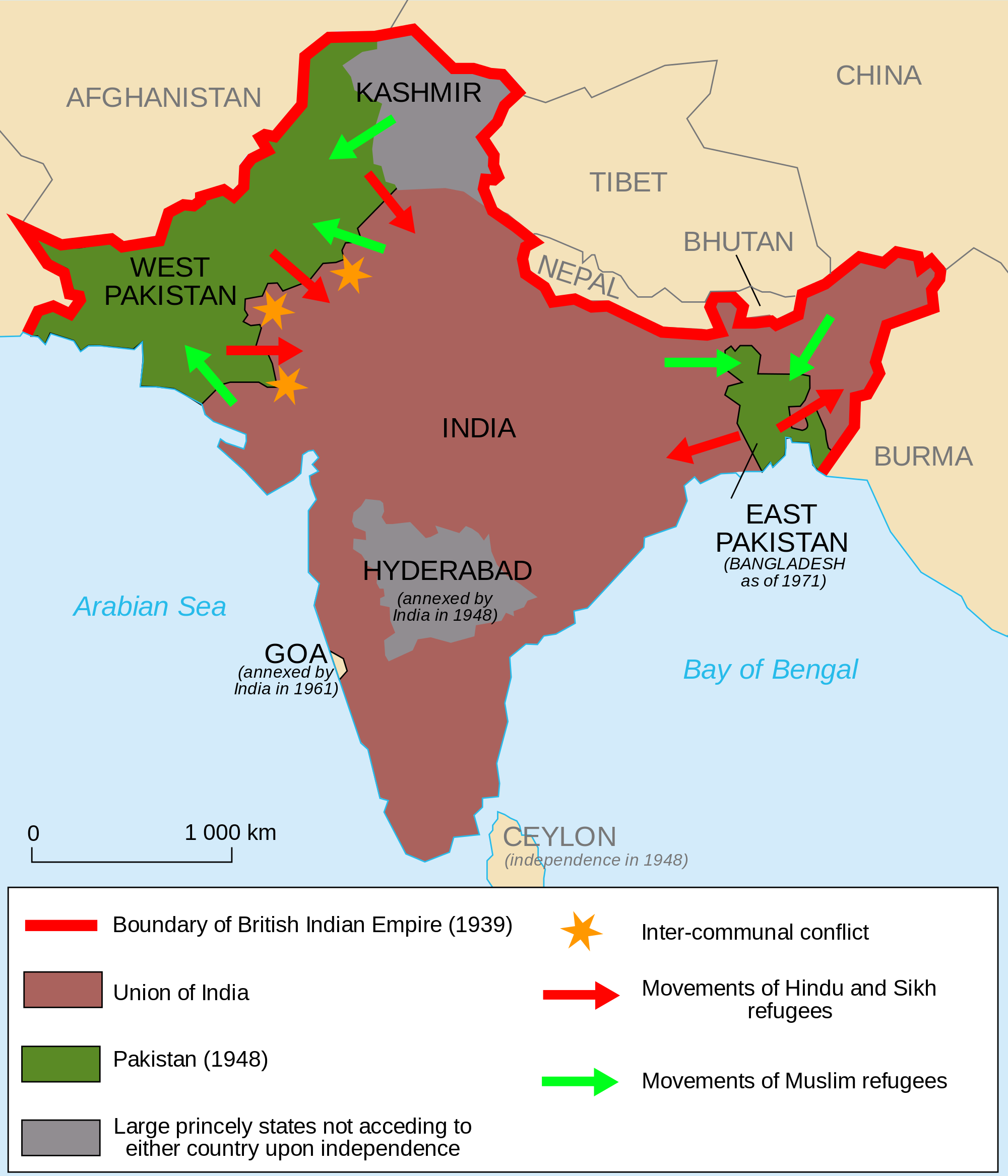 7th March 1971
Address of Sheikh Mujibur Rahman
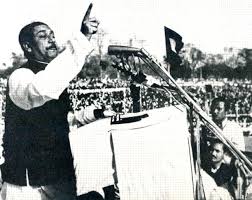 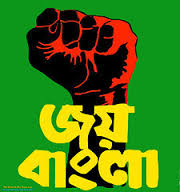 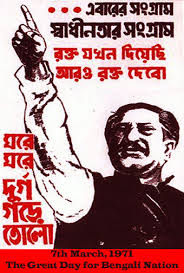 The Unforgettable History
Learning Outcomes
After completing the text students will be able to ….
1.Identify vocabularies used in the passage
2.Comprehend the passage
3.Answer the questions after reading the passage
4.Make conversatation with fellow students on the history of Bangladesh
1947-1952
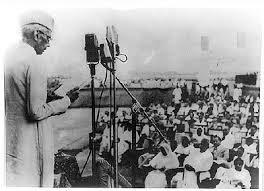 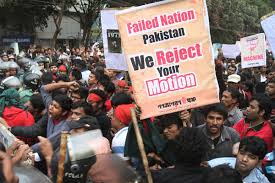 Mohammad Ali Jinnah declared that only Urdu will be the state language of Pakistan
Protest of Bangali people
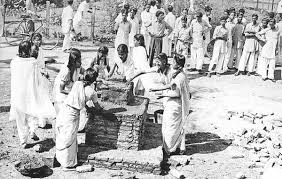 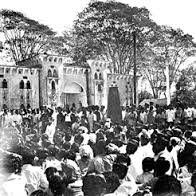 Students are building temporary memorial
Procession of Aamtola to violate 144 act
1962
                   Language Movement
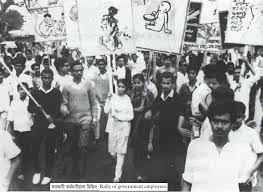 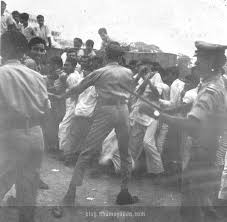 Students’ protest
Laathi charge of Police on agitated people
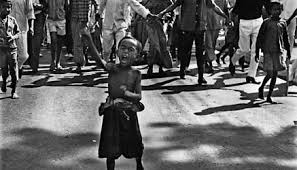 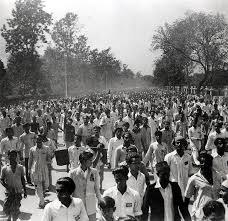 A child is in front of a procession
People gathering at meeting
1966
6 points movement
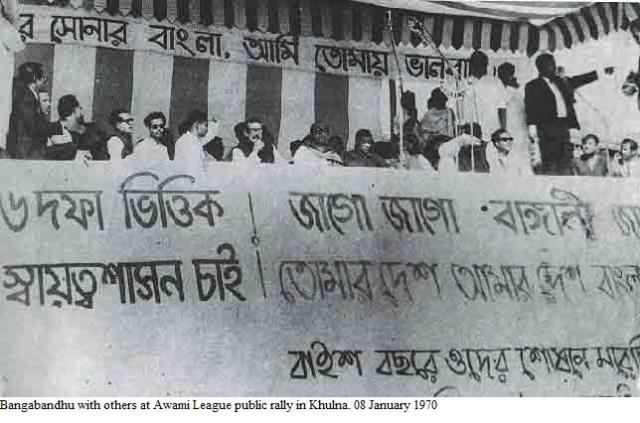 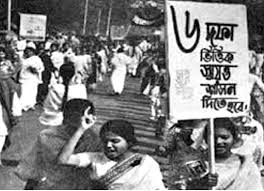 Students demanding the implementation of 6 points
Meeting is being held on 6 points movement
1969
Mass Movement
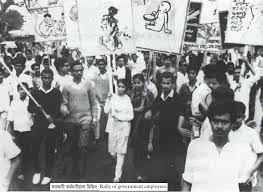 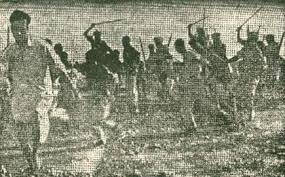 Procession
Laathi charge of police on mass people
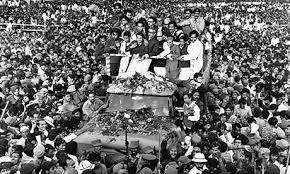 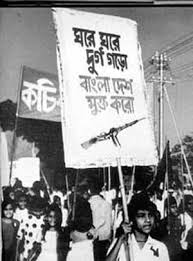 Shikh Mujib,free from jail
Demonstration going on
1970
National Election & victory of Awami League
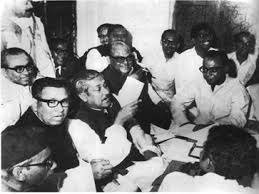 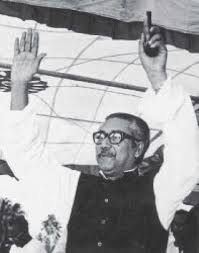 Sheikh Mujib in pre-election meeting
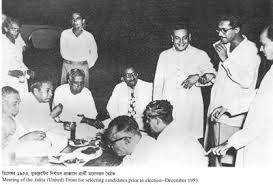 Victory of Awami league in 1970 national Election
Sheikh Mujibur Rahman,counselling with co-workers
Atrocity of Pakistani army
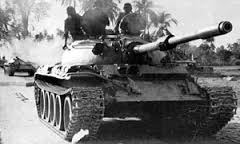 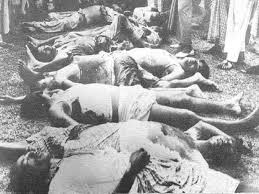 Pakistani army deploying tank
Mass killing
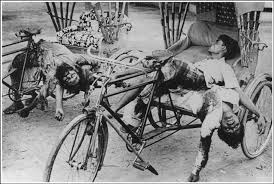 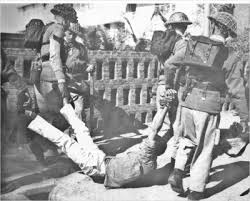 Brutality of Pak army
Pak army capturing Bangalees
great sorrow, event causing great
sorrow
Import       
  We’ve understood the import of the incident  
Significance, having importance of something
Vocabulary
Grief
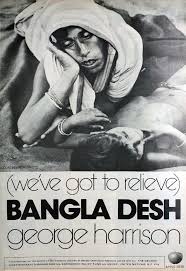 The poor woman is grief-striken
Constitution





   Set of laws and principles according to 
   which a country is governed
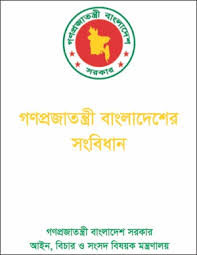 We must honour our constitution
Crimson
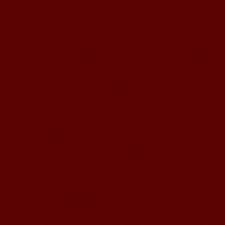 Deep red
Pak armies made our highways crimson with Bangalee’s blood
Regret 




 Sorrowness, be sad about something
 Martial law





 
Military rule
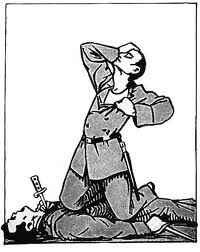 Sheikh Mujib delivered the speech with regret
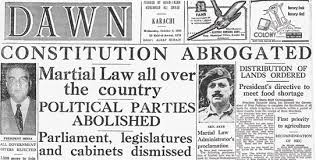 Ayub khan declared martial law
Six point movement



Six main demands of Bangali people which was proclaimed in 1966 by Seikh Mujibor Rahman 
Proroughed 
Assembly’s session was proroughed
postpone ; Stopping for the time being
Strike                         
                                    
                                    Stopping of work as protest
           
Act of stopping work as protest
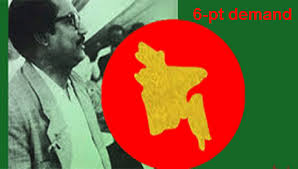 People welcomed 6 points movement
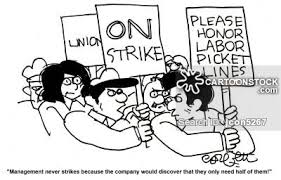 Round table conference




Conference where poitical parties’s leader meet and find a political solution through discussion
Emancipation





Economical independence
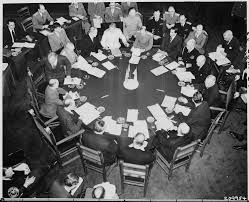 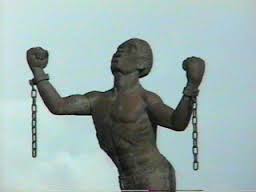 Agony


                    
Great pain,afliction

Massacar
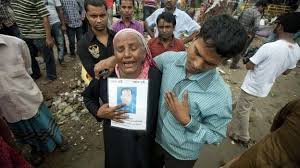 The woman is crying in agony
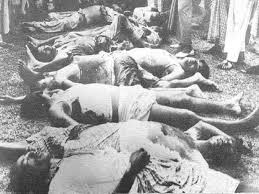 Pak army occurred massacar in1971
Mass killing
Repression
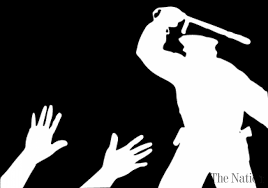 Our history with Pakistan was a   history of repression
Torture
Struggle
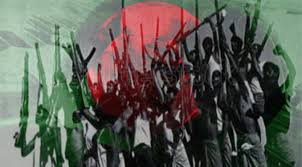 This is the time of struggle,this is the time for freedom
Fight for achieving something
Individual Work
Students will read the passage silently
Pair Work
Students will answer the following questions after discussing with their pair:
1. Which features of the speech do you appreciate most?
2. What are the two main parts of the speech?
3.Why does Bangabandhu say that “the 23 years of our history with Pakistan is history of repression and bloodshed”?
4. How do you differentiate between ‘struggle for freedom’ and ‘struggle for  emancipation’?
HomeTask
Directives
 of 
Sheikh Mujib
Evaluation
Who delivered the speech to Bangali nation on 7th March 1971?
Why did he address the nation?
What was Bangabandhu’s  last directives in the speech?
Differenciate between “Freedom” and “Emancipation”?
Group Work
Read the speech again. The speech has references to some years and dates in our history. Find out their historical importance and complete the flow chart ending with 25thMarch 1971. You have to write down a paragraph on the major events leading to march 7.
25th March
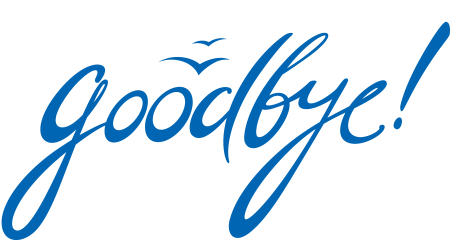 Have a nice and successful day
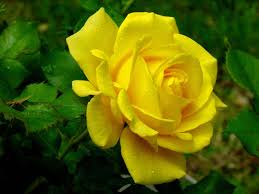